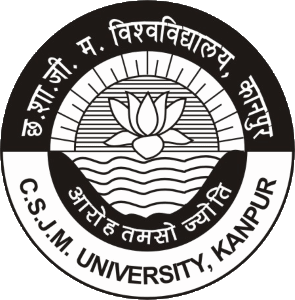 SCREENING MODELS FOR 
ANTI-ALZHEIMER DRUGS
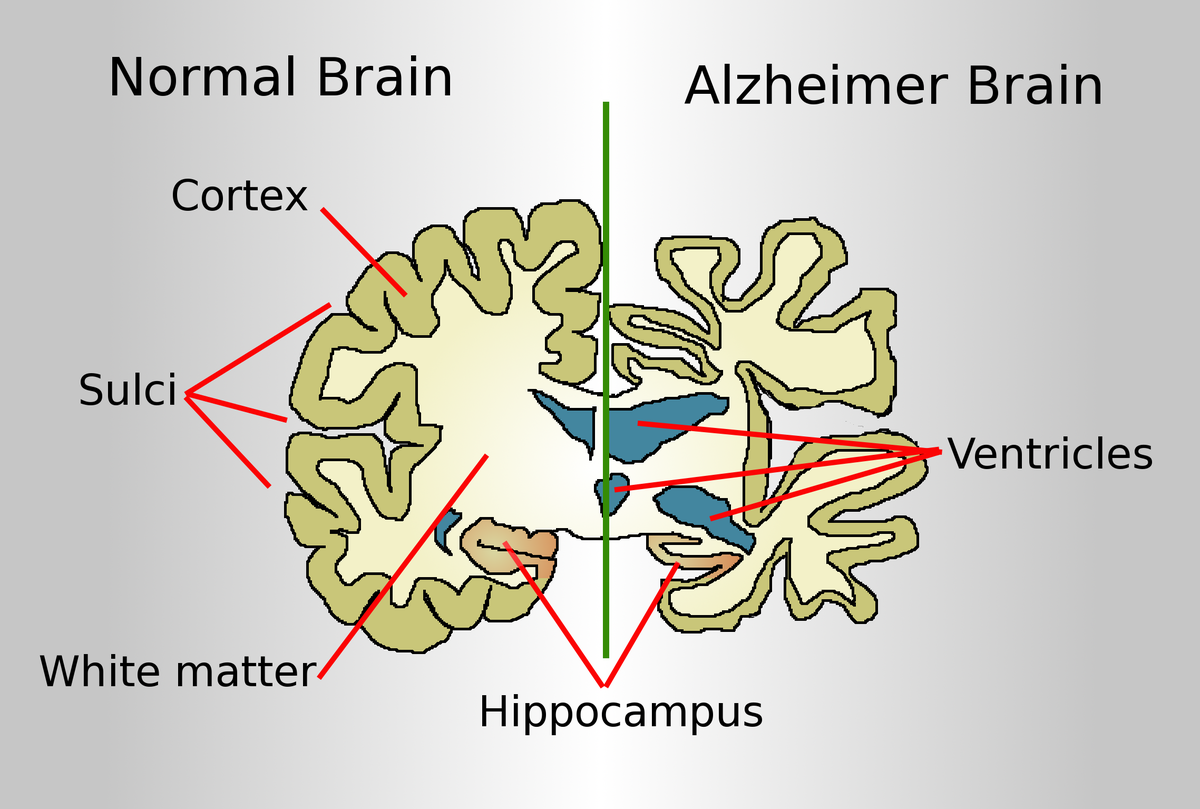 1
[Speaker Notes: Presented By :
Sangeeta Rajpoot]
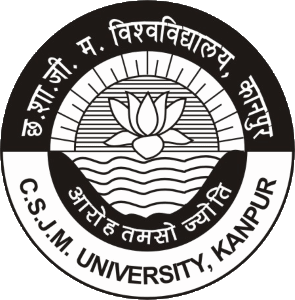 INTRODUCTION
Alzheimer’s disease is a neurodegenerative brain disorder.
It is the most common form of dementia. 
It usually starts in late middle age or old age (above 50 years )
It is characterized by progressive memory loss.
Formation of Neurofibrillary tangles and plaques containing beta-amyloid cells.
SYMPTOMS
Loss of memory
Difficulty with communication
Behavioral changes
Difficulty in completing tasks.
2
MADE BY SANGEETA RAJPUT
[Speaker Notes: Presented By :
Sangeeta Rajpoot]
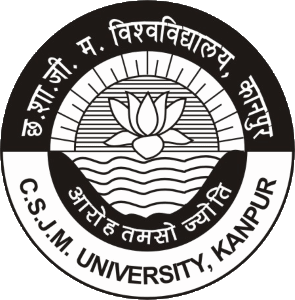 ETIOLOGY AND RISK
Strong genetic components.
Tobacco 
Head-injury.
Hypertension.
Depression.
Obesity
Elevated serum cholesterol
Elevated serum homocysteine
Lack of intellectual stimulation/education
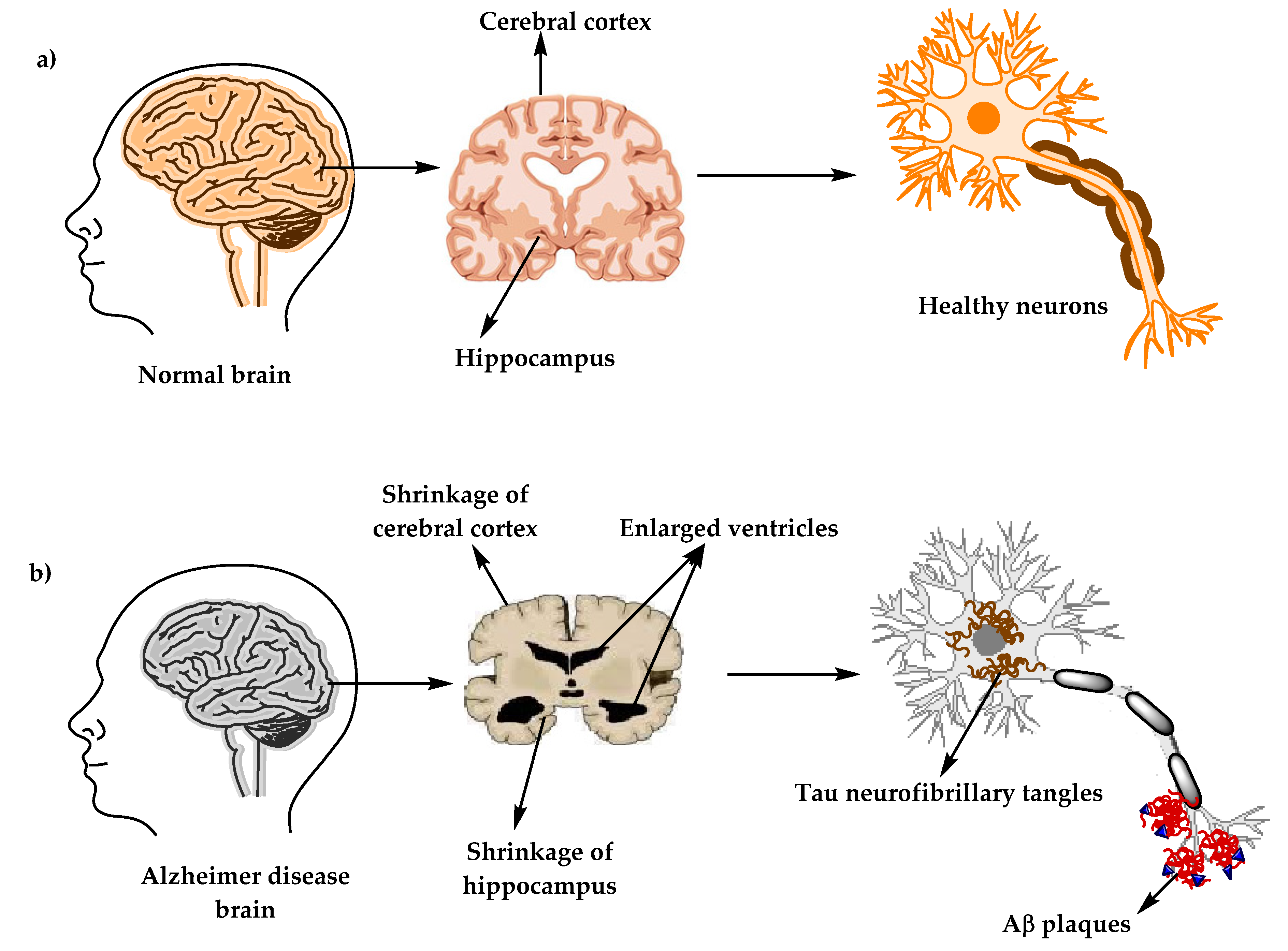 3
MADE BY SANGEETA RAJPUT
[Speaker Notes: Presented By :
Sangeeta Rajpoot]
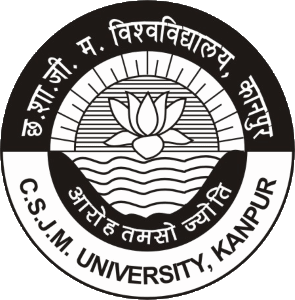 PATHOPHYSIOLOGY OF ALZHEIMER’S DISEASE
4
MADE BY SANGEETA RAJPUT
[Speaker Notes: Presented By :
Sangeeta Rajpoot]
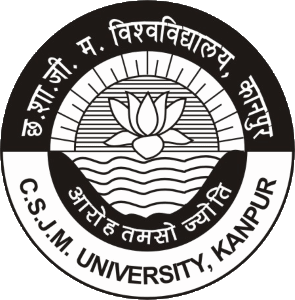 5
MADE BY SANGEETA RAJPUT
[Speaker Notes: Presented By :
Sangeeta Rajpoot]
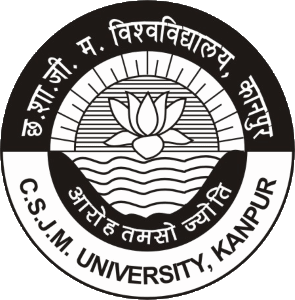 IN-VITRO SCREENING MODELS
In Vitro Inhibition of Acetylcholine Esterase Activity in Rat Striatum
2. In Vitro Inhibition of Butyrylcholine Esterase Activity in Human Serum
3. [3H]N-Methylscopolamine Binding in the Presence and Absence of Gpp (NH)p
4. Stimulation of Phosphatidylinositol Turnover in Rat Brain Slices
5. [3H]N-Methylcarbamylcholine Binding to Nicotinic Cholinergic Receptors in Rat Frontal Cortex
6. Uncompetitive NMDA Receptor Antagonism.
6
MADE BY SANGEETA RAJPUT
[Speaker Notes: Presented By :
Sangeeta Rajpoot]
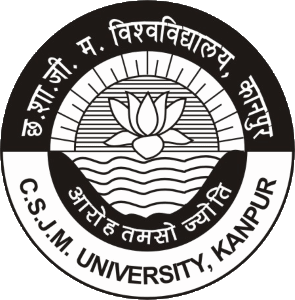 In Vitro Inhibition of Acetylcholine Esterase Activity in Rat Striatum
PURPOSE AND RATIONALE: 
To screen drugs for inhibition of acetylcholine-esterase activity.
As it is generally accepted that the physiological role of AChE is rapid hydrolysis and inactivation of Ach.
Thus, inhibitors of of AChE show marked cholinomimetic effects in cholinergically -innervated effectors organs.
Recent studies have suggested that AChE inhibitors may be beneficial for the treatment of AD.

PROCEDURE:
1. Reagents:
a. 0.05 M Phosphate buffer, pH 7.2
b. Substrate in buffer(198 mg acetylthiocholine chloride)
c. DTNB in buffer (19.8 mg 5,5-dithiobisnitrobenzoic acid)(0.5mM)
d. A 2mM stock sol. of test, drug is made up of a suitable solvent and q.s to volume with 0.5mM DTNB. Drugs are serially diluted(1:10) such that the final conc. In the cuvette is 10-4 M and screened for the activity.
7
MADE BY SANGEETA RAJPUT
[Speaker Notes: Presented By :
Sangeeta Rajpoot]
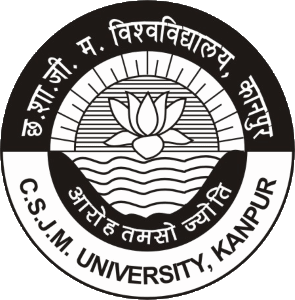 2. TISSUE PREPARATION:

I. Rat are decapitated
↓
II. Brains are rapidly removed, corpora raita dissected free
↓
III. Weighed and homogenized in 19 volumes (approx. 7 mg protein/ml) of 0.05 M nah2 PO4, pH 7.2.
↓
IV. 25μl aliquot of this suspension is added to 1ml of the vehicle and various concentrations of test drugs are prepared.
↓
V. Reincubated for 10 min at 370c.
8
MADE BY SANGEETA RAJPUT
[Speaker Notes: Presented By :
Sangeeta Rajpoot]
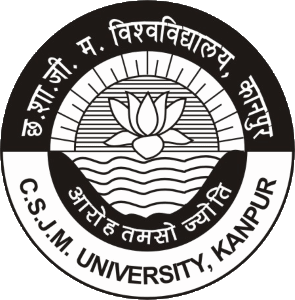 Inhibition of butyrylcholine-esterase activity in human serum:
Purpose and Rationale:
This method is used in conjunction with the acetylcholine-esterase assay to determine the enzyme selectivity of various cholinesterase inhibitors.

Butyrylcholine-esterase preferentially hydrolyses butyrylcholine.

This enzyme is found in the highest amount in serum, but its physiological role is not known.

Ethopropazine and Tetra-Isopropyl Pyrophosphoramide (ISO-OMPA) are selective inhibitors of 110% butyrylcholinesterase.
9
MADE BY SANGEETA RAJPUT
[Speaker Notes: 2. INHIBITION OF BUTYRYLCHOLINE-ESTERASE ACTIVITY IN HUMAN SERUM:]
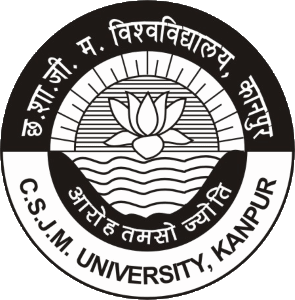 Procedure:
Reagents:
0.05 M Phosphate buffer, ph 7.2
Substrate in buffer (225.8 mg s- butyrylthiocholine chloride)
DTNB in buffer (19.8 mg 5,5-dithiobisnitrobenzoic acid) (0.5mM)
A 2mM stock sol. of test drug is made up in a suitable solvent and q.s to volume with 0.5mM DTNB. Drugs are serially diluted(10) such that determined from the inhibitory activity of subsequent conc.
10
MADE BY SANGEETA RAJPUT
[Speaker Notes: 2. INHIBITION OF BUTYRYLCHOLINE-ESTERASE ACTIVITY IN HUMAN SERUM:]
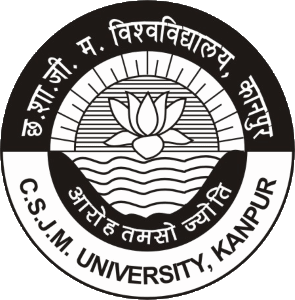 2. ENZYME PREPARATION:
A VIAL OF LYOPHILIZED HUMAN SERUM
↓
RECONSTITUTED IN 3ML OF DISTILLED WATER
↓
25 ml ALIQUOT OF THIS SUSPENSION
↓
ADDED TO 1ml OF THE VEHICLE & VARIOUS CONC. OF TEST DRUGS ARE PREPARED
↓
PRE-INCUBATE FOR 10MIN AT 370C.
11
MADE BY SANGEETA RAJPUT
[Speaker Notes: 2. INHIBITION OF BUTYRYLCHOLINE-ESTERASE ACTIVITY IN HUMAN SERUM:]
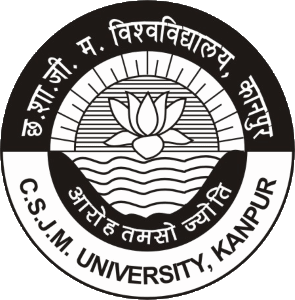 3. EVALUATION:
For IC 50 determinations: Substrate conc. is 10 mM diluted 1:2 in an assay yielding a final conc. of 5 mM.
DTNB conc. is 0.5 mM yielding 0.25 mM final concentration. 

% Inhibition= slope control - slope drug x 100
            slope control

IC 50 values are calculated from the log-probit analysis.
12
MADE BY SANGEETA RAJPUT
[Speaker Notes: 2. INHIBITION OF BUTYRYLCHOLINE-ESTERASE ACTIVITY IN HUMAN SERUM:]
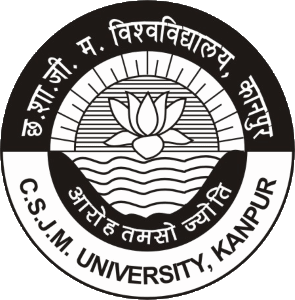 IN-VIVO SCREENING MODELS
13
MADE BY SANGEETA RAJPUT
[Speaker Notes: Presented By :
Sangeeta Rajpoot]
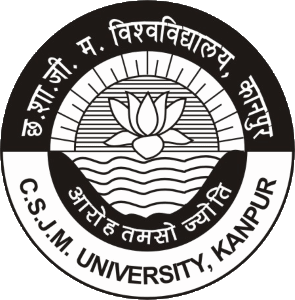 1. STEP-DOWN:
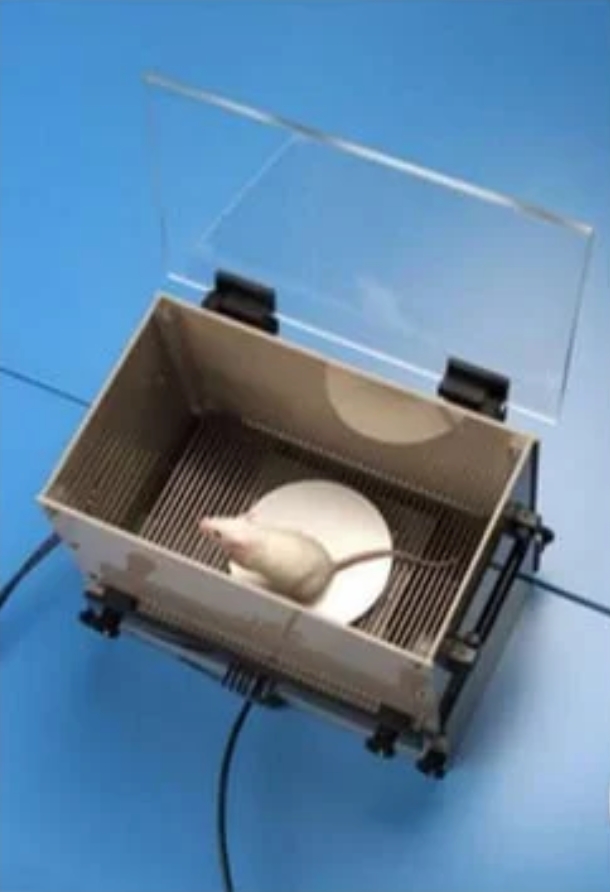 Purpose and Rationale:
An animal(mouse or rat) in an open spends most of the time close to the walls and in corners.
When placed on an elevated platform in the center of a rectangular compartment, it steps down almost immediately to the floor to explore the encloser and approach the wall.
This technique is employed in different modifications.
14
MADE BY SANGEETA RAJPUT
[Speaker Notes: 2. INHIBITION OF BUTYRYLCHOLINE-ESTERASE ACTIVITY IN HUMAN SERUM:]
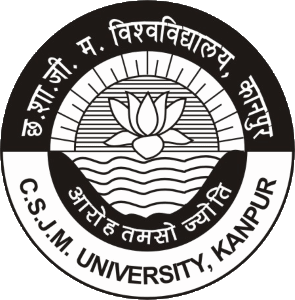 PROCEDURE:-
REQUIREMENTS:
       a) Mice or rats of either sex are used.
       b) A rectangular box (50×50) with an electrifiable grid floor of 35 fits over the     
           block.
       c) Grid floor is connected to the shock device.

A typical paradigm consists of:
a) Familiarization
b) Learning
c) Retention test
15
MADE BY SANGEETA RAJPUT
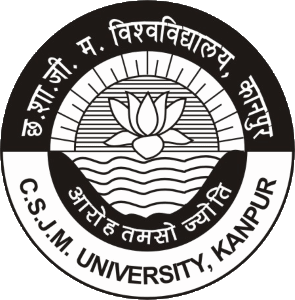 A) FAMILIARIZATION:
16
MADE BY SANGEETA RAJPUT
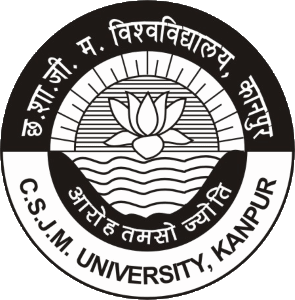 B) LEARNING:
17
MADE BY SANGEETA RAJPUT
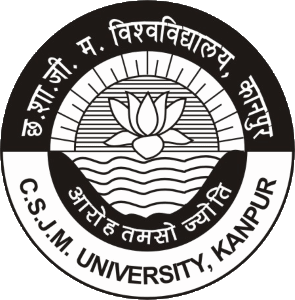 C) RETENSION TEST:
18
MADE BY SANGEETA RAJPUT
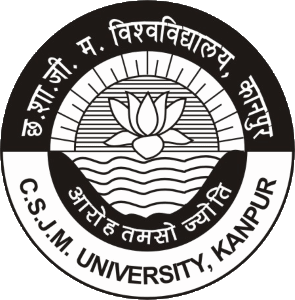 EVALUATION:
The time of descent during the learning phase and the time during the retention test is measured.

A prolongation of the step-down latency is defined as learning.
19
MADE BY SANGEETA RAJPUT
[Speaker Notes: 2. INHIBITION OF BUTYRYLCHOLINE-ESTERASE ACTIVITY IN HUMAN SERUM:]
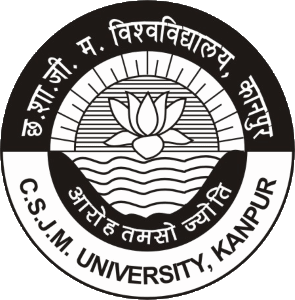 2. SCOPOLAMINE-INDUCED AMNESIA 
    IN MICE:
Purpose and Rationale:
The administration of anti-muscarinic agent scopolamine to young human volunteers produces transient memory deficits.

Similarly, scopolamine impairs memory retention when given to mice.

The ability of different cholinergic drug agonists to reverse the amnesic effects of scopolamine is now well documented in animal and human volunteers.
20
MADE BY SANGEETA RAJPUT
[Speaker Notes: 2. INHIBITION OF BUTYRYLCHOLINE-ESTERASE ACTIVITY IN HUMAN SERUM:]
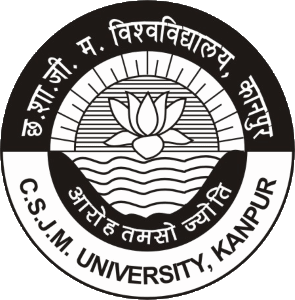 PROCEDURE:
The scopolamine test is performed in groups of 10 male NMRI mice weighing 26-32 g in one trial
↓
Five min after I.P. administration of 3mg/kg of scopolamine hydrobromide.
↓
Each mouse is placed individually in the bright part of two chambered apparatus.
↓
After a brief orientation period, the mouse enters the second or darker chamber.
↓
Once inside the second chamber, the doors are closed to avoid escape.
↓
A 1 mA, 1-sec foot shock is applied through the grid floor.
↓
The mouse then returns to the home cage.
↓
21
MADE BY SANGEETA RAJPUT
[Speaker Notes: 2. INHIBITION OF BUTYRYLCHOLINE-ESTERASE ACTIVITY IN HUMAN SERUM:]
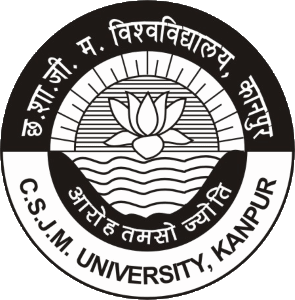 24 hrs. later, testing is performed by placing the animal again in the bright chamber.
↓
The latency in entering the dark chamber within 5 min test session is measured electronically.
↓
Whereas, untreated control animals enter the darker chamber in the second trial with a latency of about 250sec.
↓
Treatment with scopolamine reduces the latency to 50 sec.
↓
Test compounds are administered 90 min before training.
↓
The prolonged latency indicates that the animal remembers that it has been punished and, therefore, avoids the darker chamber.
22
MADE BY SANGEETA RAJPUT
[Speaker Notes: 2. INHIBITION OF BUTYRYLCHOLINE-ESTERASE ACTIVITY IN HUMAN SERUM:]
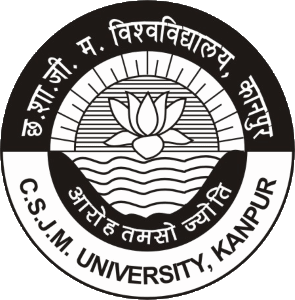 EVALUATION:
After treatment with various doses of test drug latencies obtained were expressed as % latencies.

In some cases, a straight dose-response curve is obtained whereas with other drugs inverse U-shaped dose responses are observed.
23
MADE BY SANGEETA RAJPUT
[Speaker Notes: 2. INHIBITION OF BUTYRYLCHOLINE-ESTERASE ACTIVITY IN HUMAN SERUM:]
MADE BY SANGEETA RAJPOOT
24